TẬP VIẾT
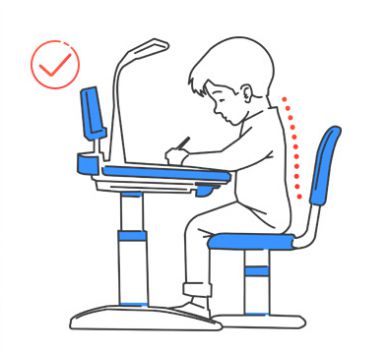 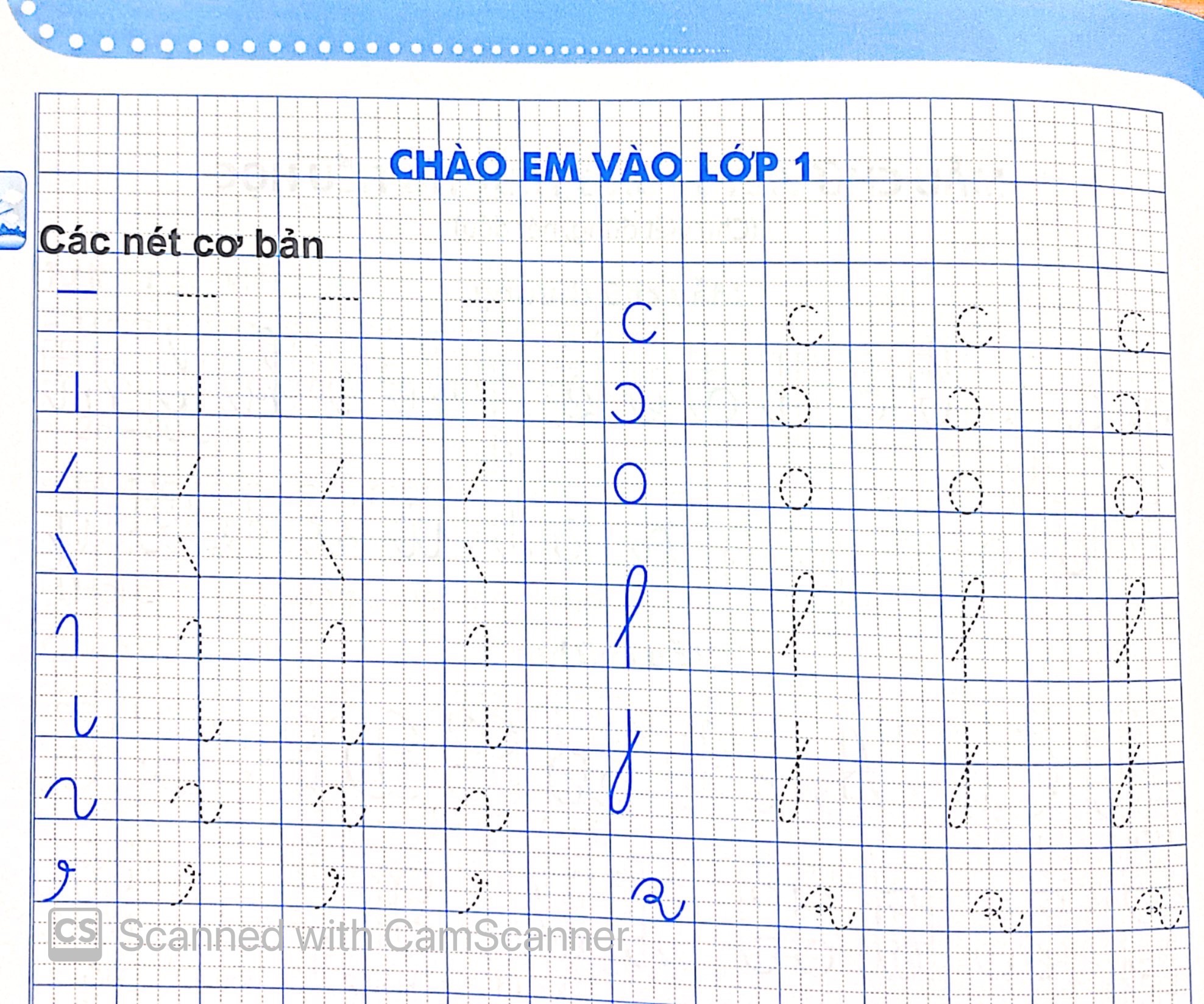 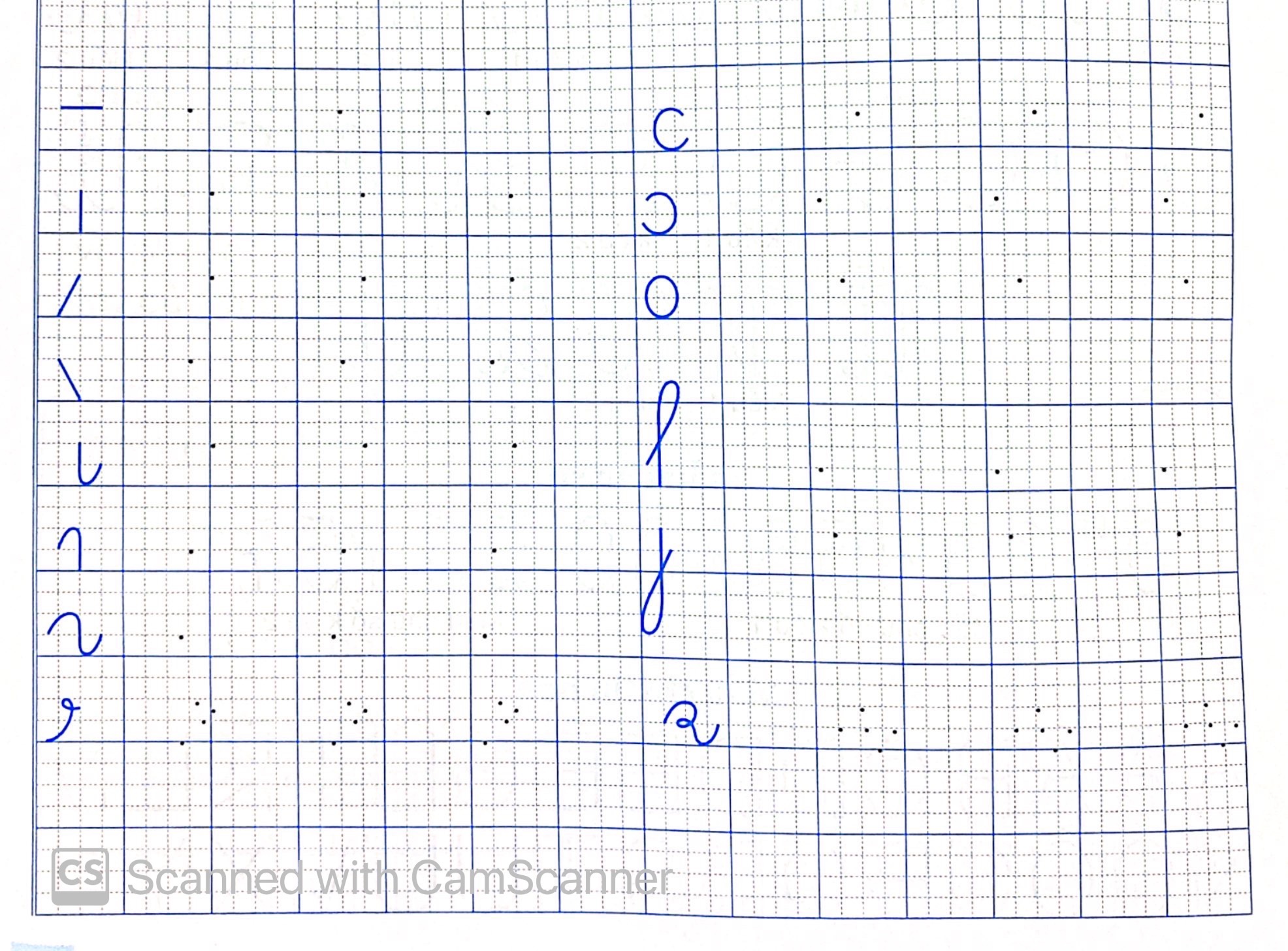 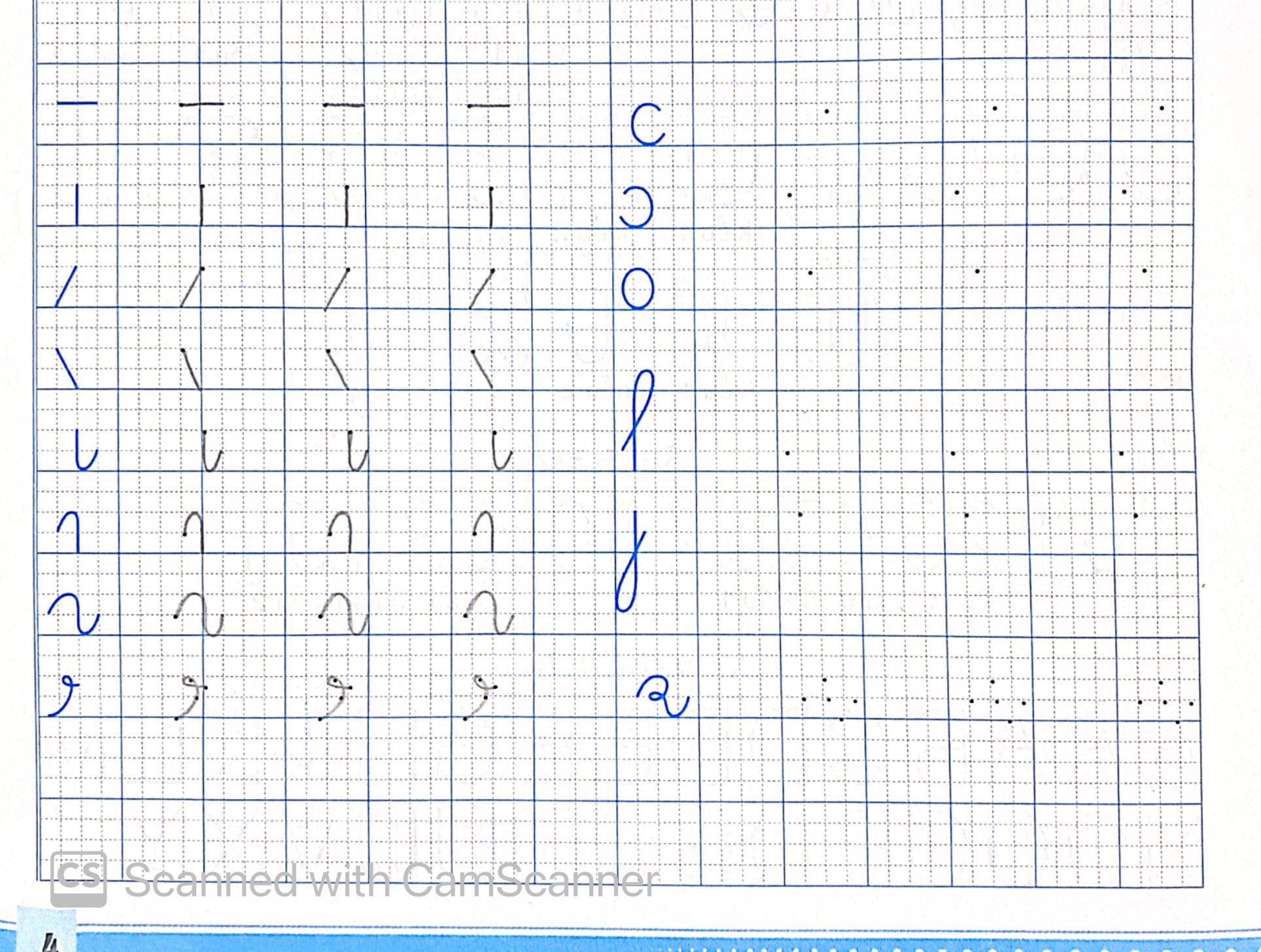 Nhân vật đồng hành
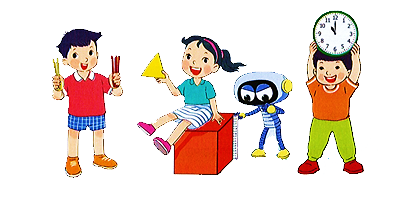 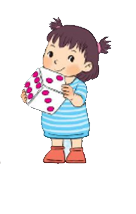 ?
?
Việt
Rô-bốt
?
Mai
?
Mi
Nam
?
[Speaker Notes: Giới thiệu nhân vật đồng hành]
Bài 1
CÁC SỐ 0, 1, 2, 3, 4, 5
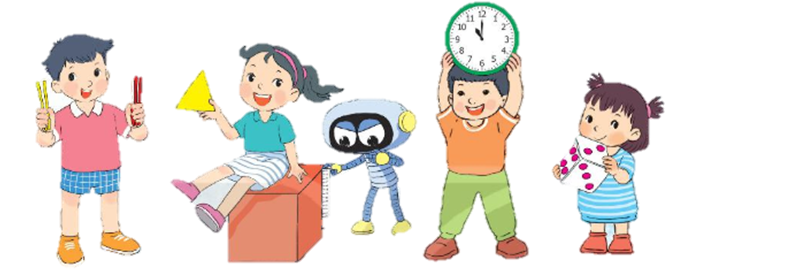 Sách Toán_trang 8
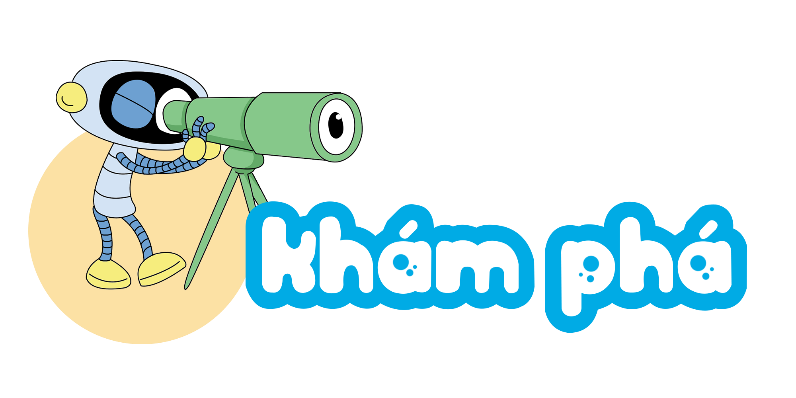 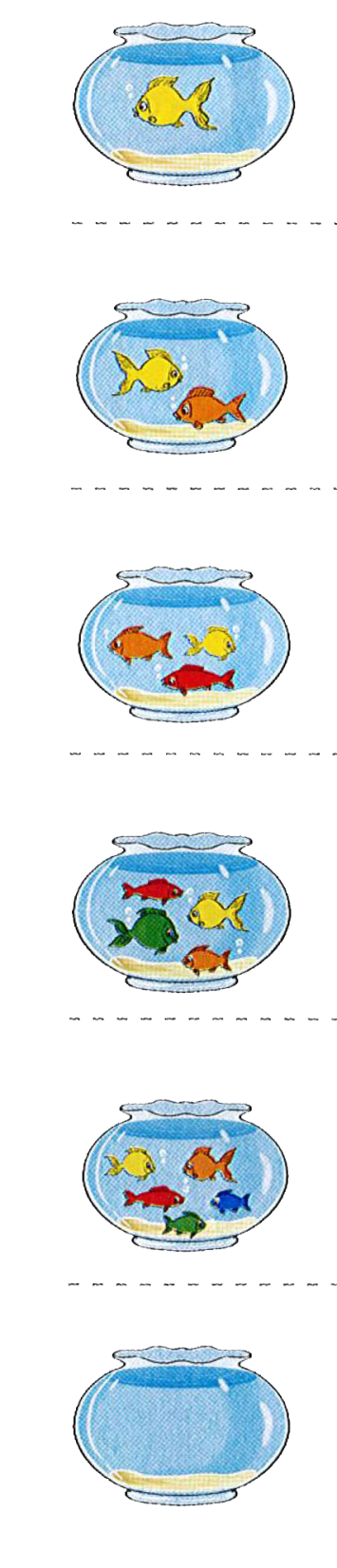 1
một
Ǯ
Ǯ
Ǯ
Ǯ
Ǯ
Ǯ
0
1
2
3
4
5
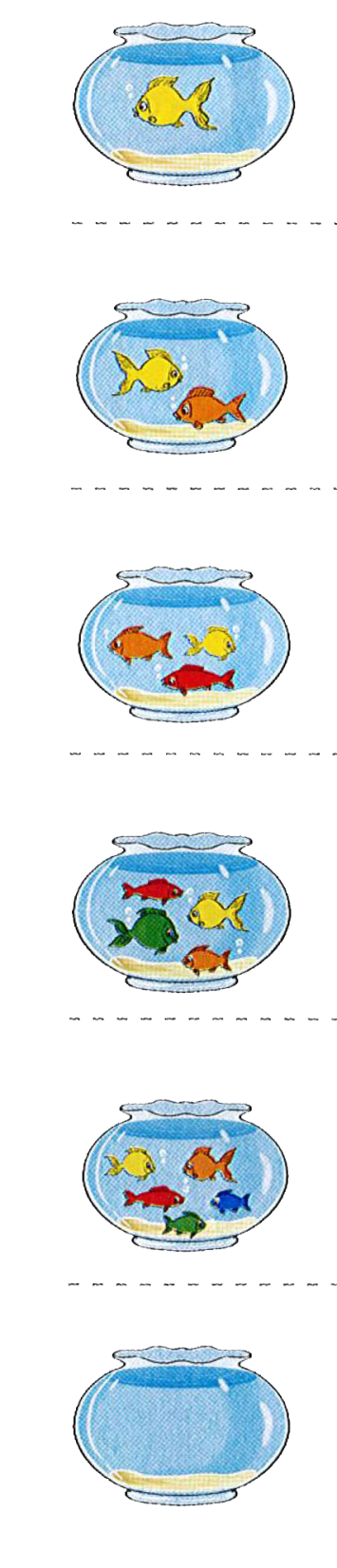 2
hai
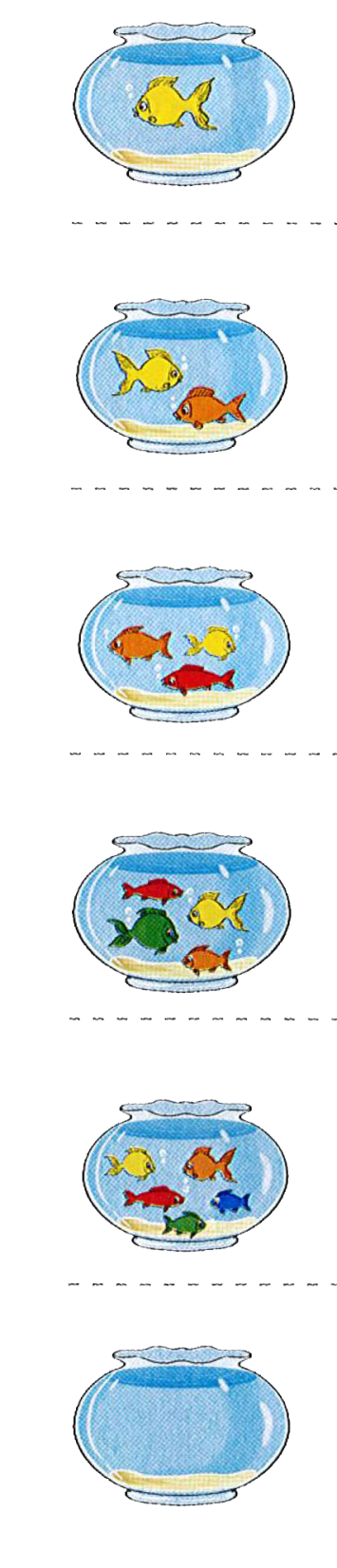 3
ba
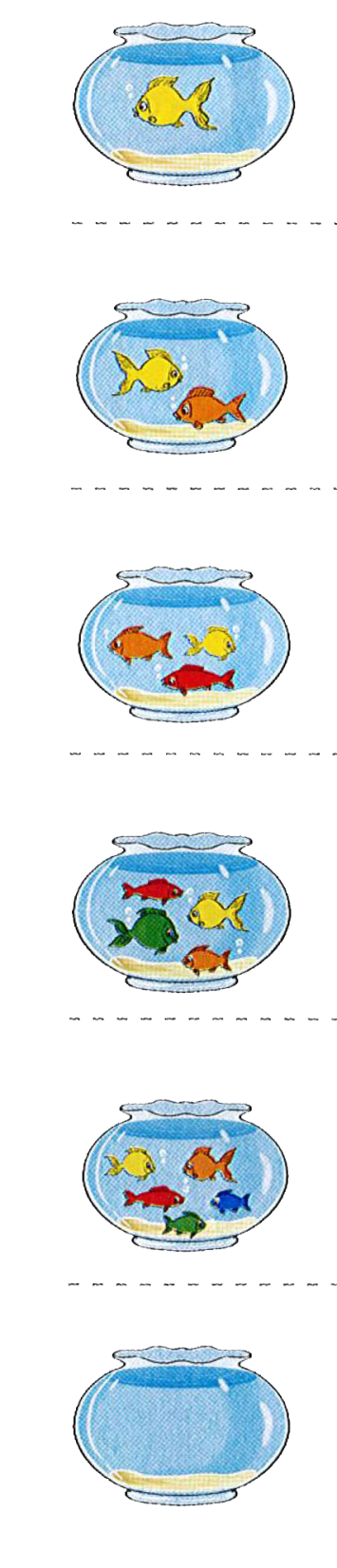 4
bốn
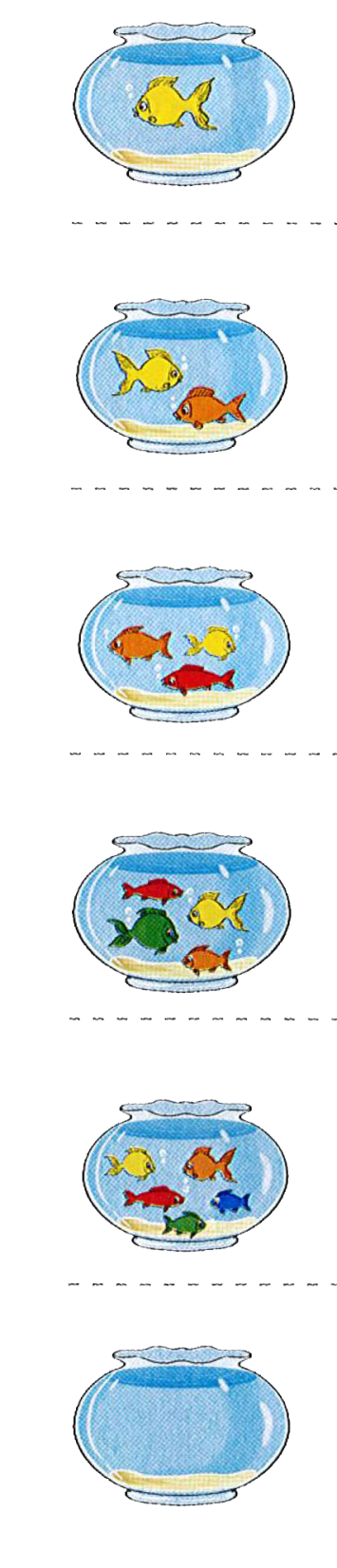 5
năm
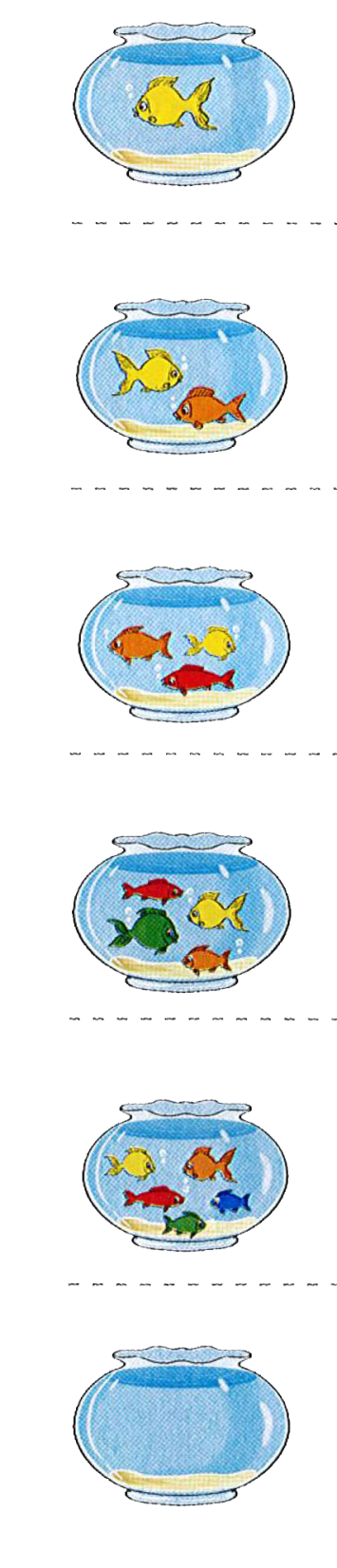 0
không
[Speaker Notes: 1. Giới thiệu cuốn sách Toán, VBT Toán, bộ đồ dùng học toán và một số sách tham khảo]
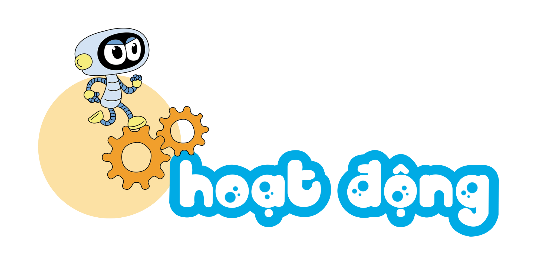 1
Tập viết số
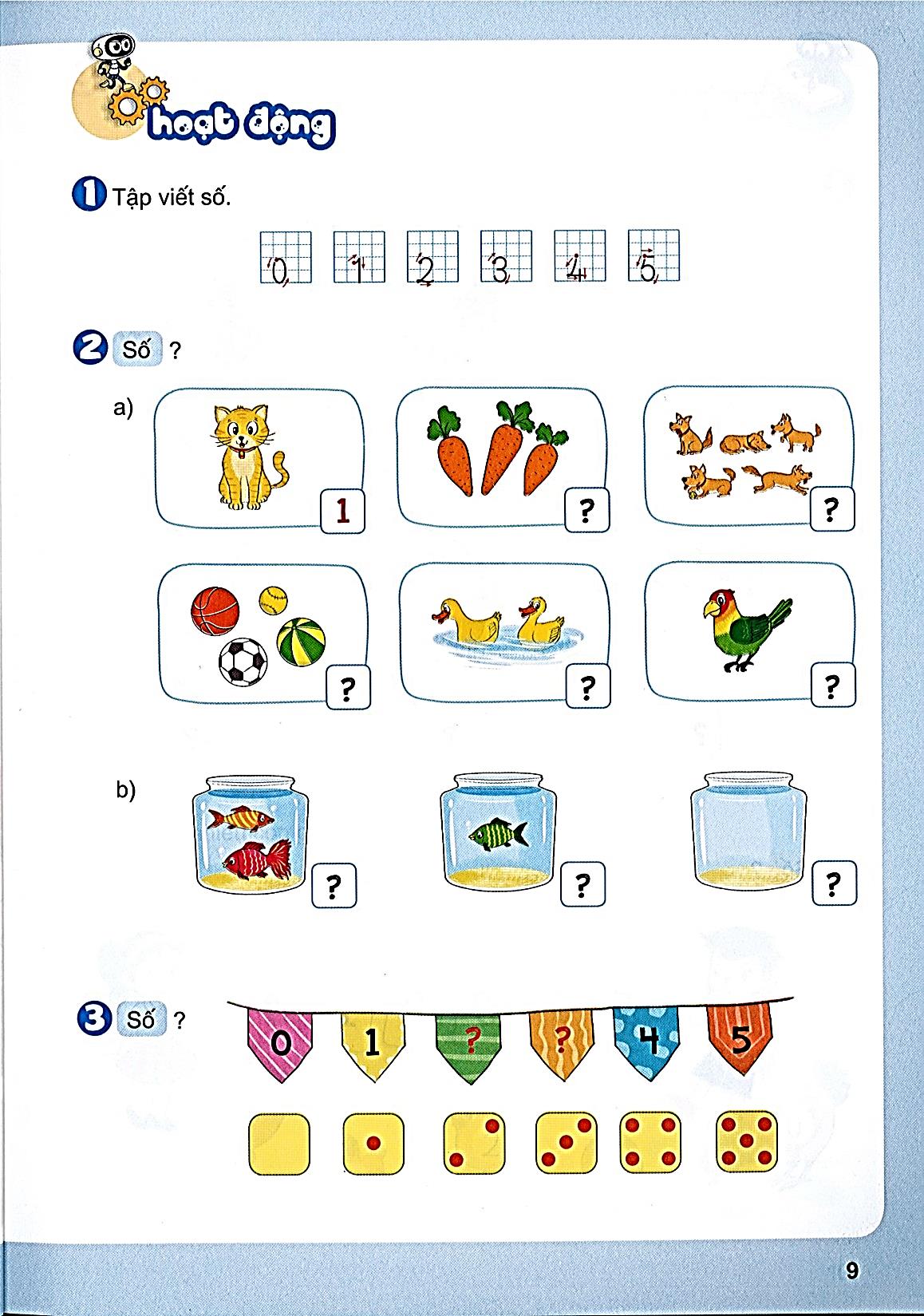 2
Số?
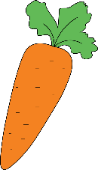 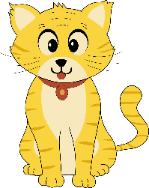 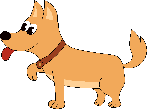 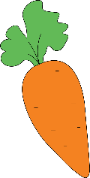 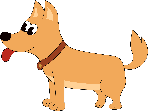 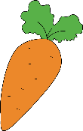 a)
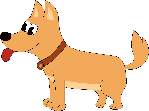 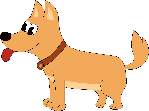 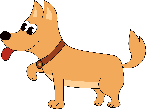 1
?
3
5
?
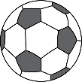 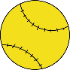 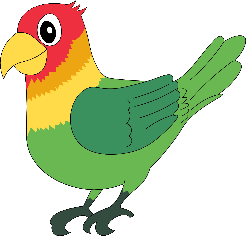 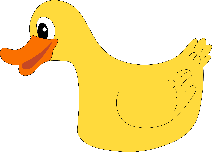 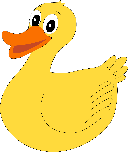 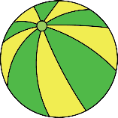 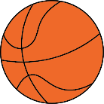 ?
?
1
2
?
4
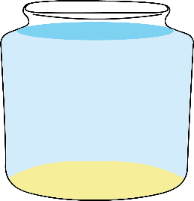 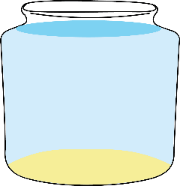 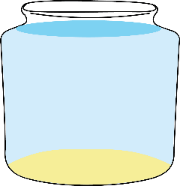 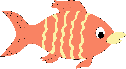 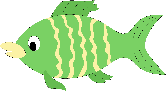 b)
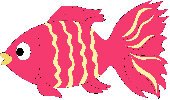 0
?
?
2
?
1
3
Số?
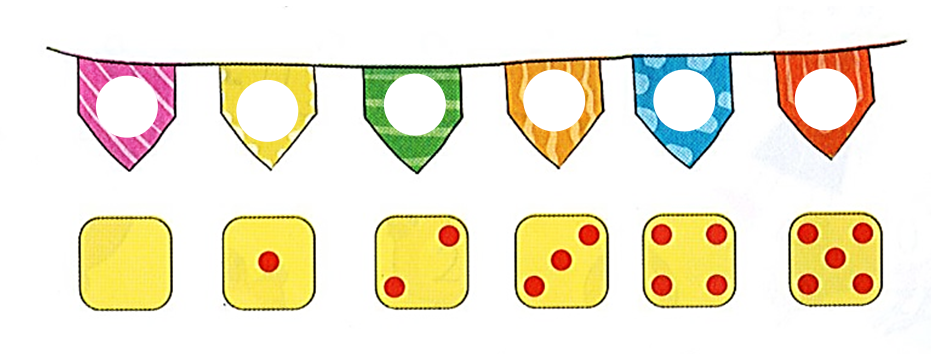 ?
4
5
3
?
0
2
1
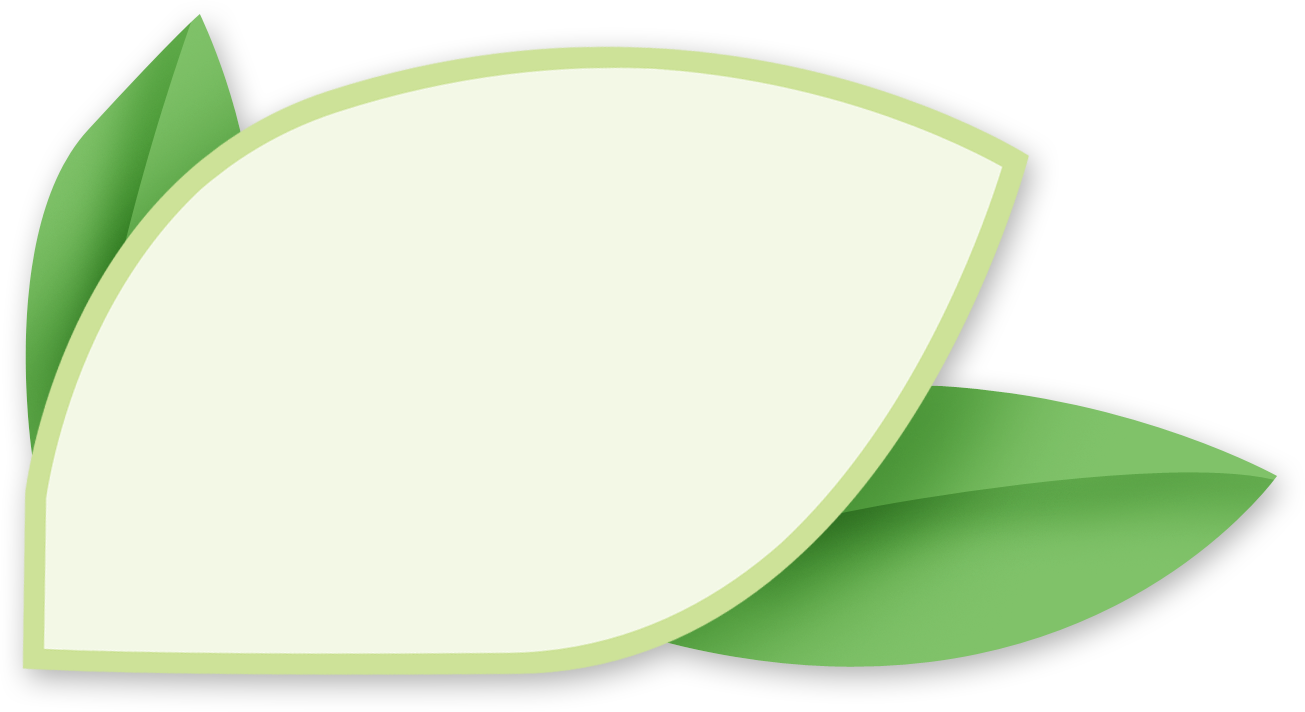 TRÒ CHƠI CỦNG CỐ
CON SỐ MAY MẮN
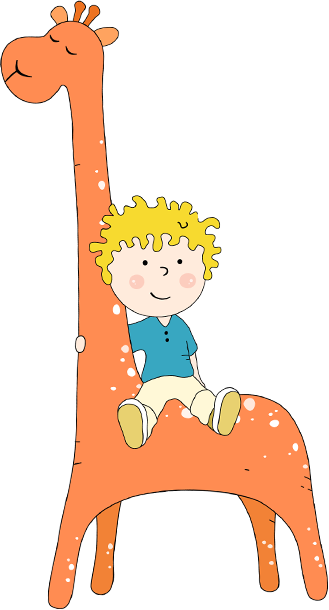 1
2
3
4
5
6
7
8
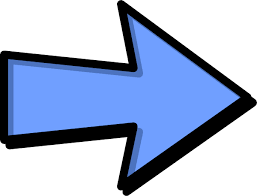 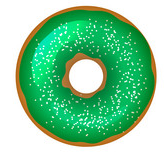 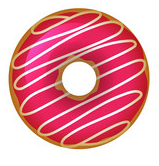 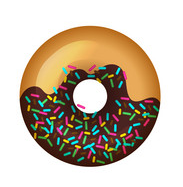 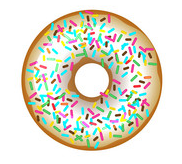 ?
4
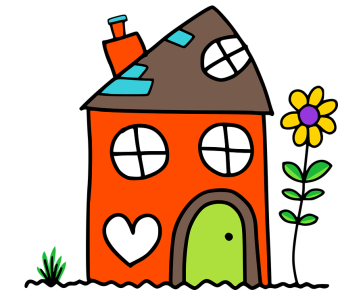 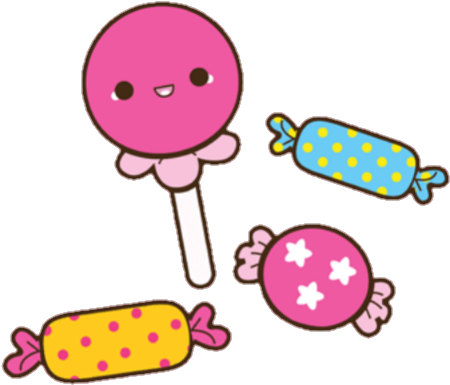 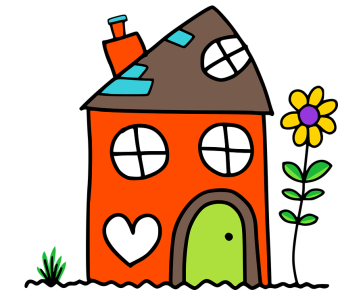 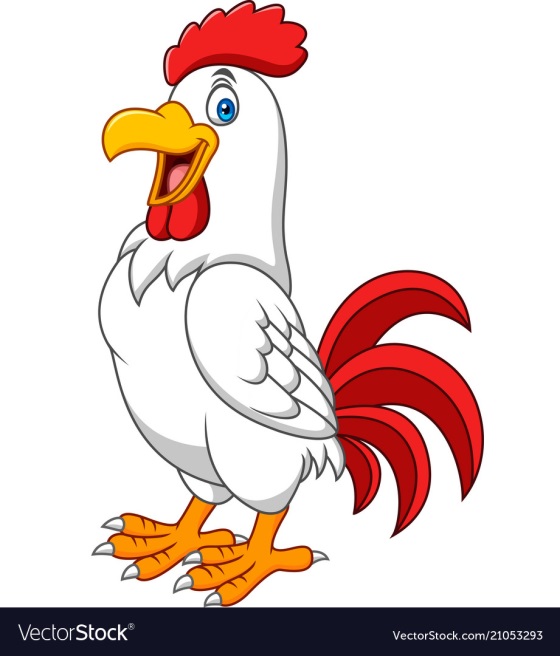 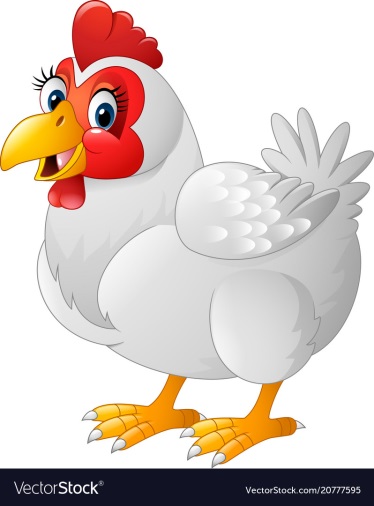 ?
2
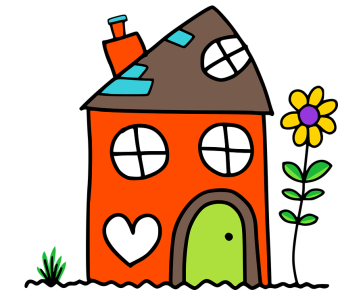 ?
2
1
3
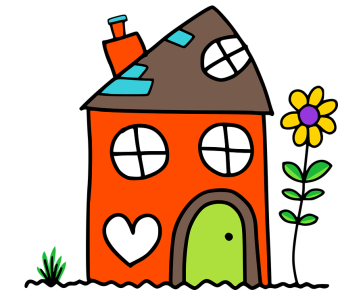 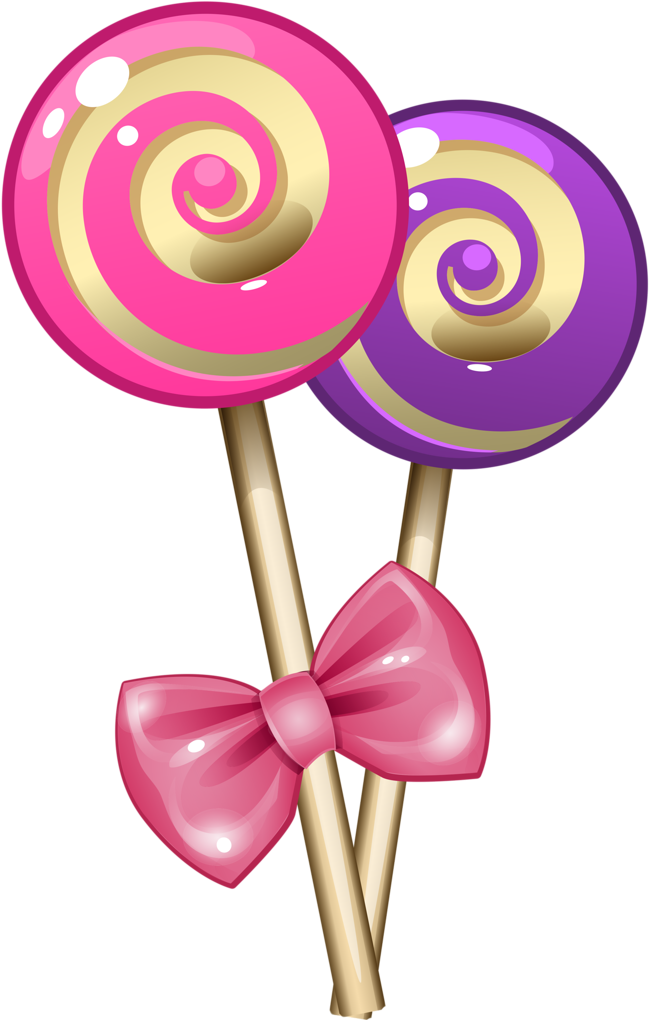 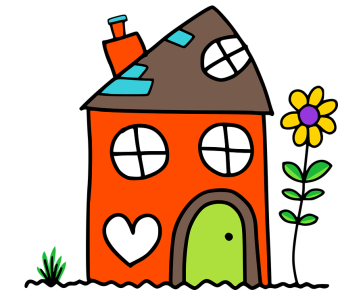 ?
1
0
2
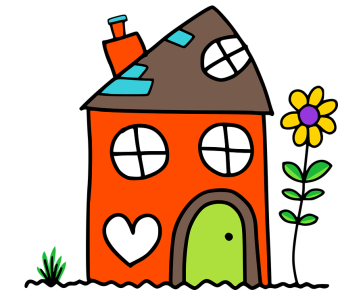 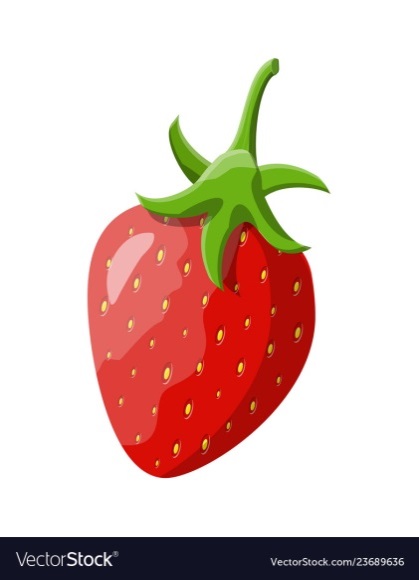 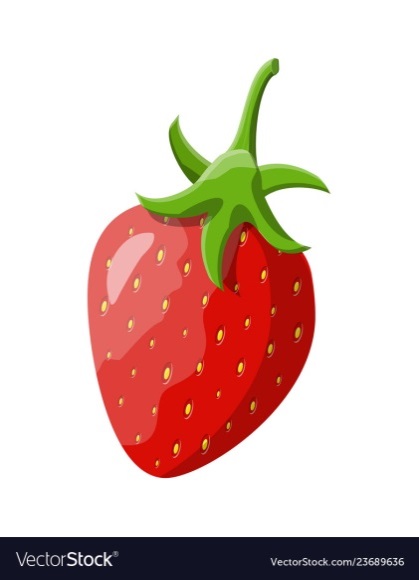 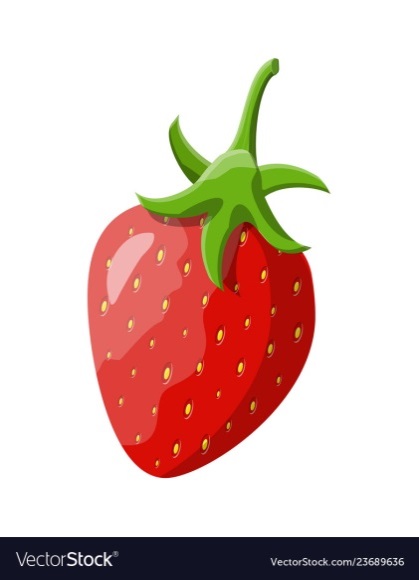 ?
3
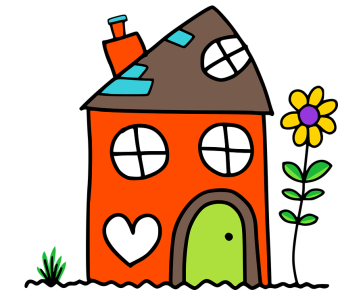 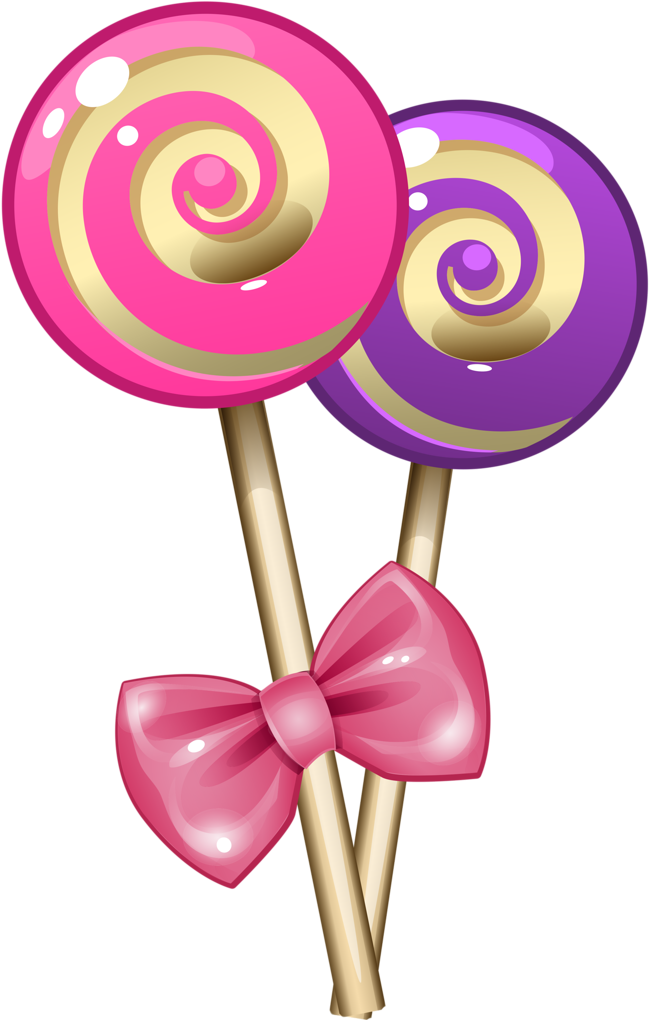 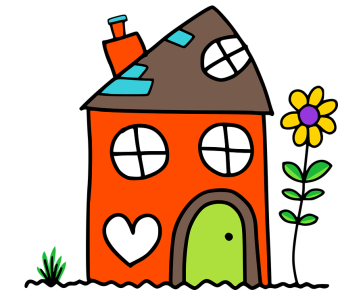 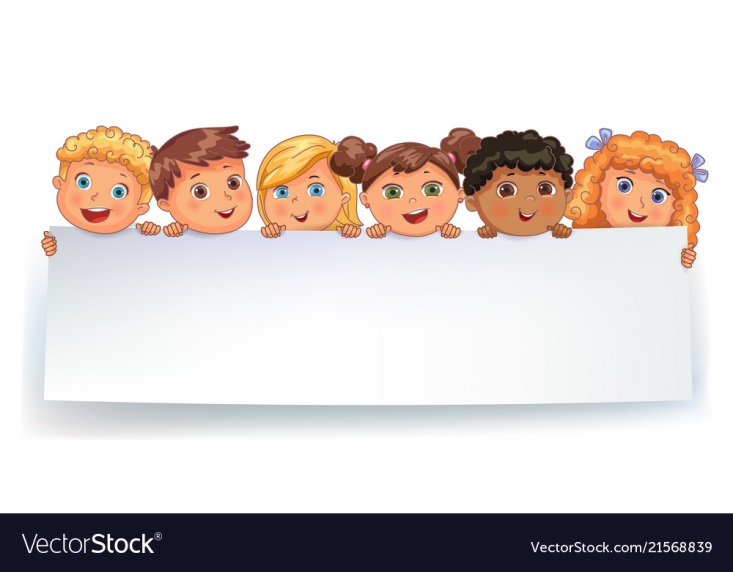 Dặn dò
Luyện viết các nét cơ bản vào bảng con.
Làm bài 1, 2, 3, 4 vở bài tập Toán trang 4, 5.
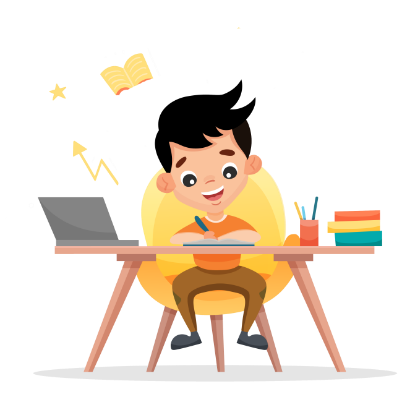 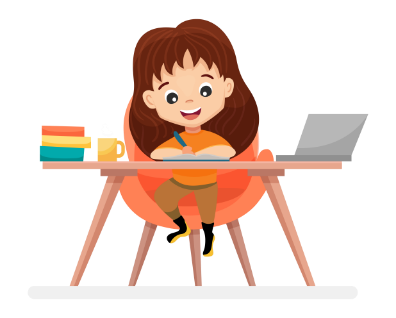